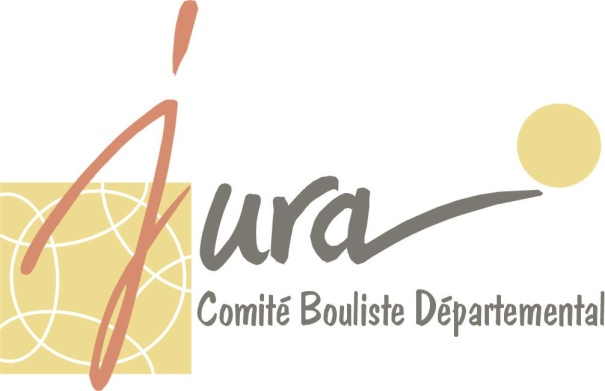 Encadrement, conseils techniques par Thierry MAHOUDEAU agent de développement de la ligue BOURGOGNE, FRANCHE-COMTE
Le CBD organise une journée de perfectionnementpour les licenciés toutes catégories (-18 et adultes hommes et femmes)Prérequis : savoir tirer (quel que soit le niveau de réussite) :dimanche 22 octobre à Poligny à partir de 10 HeuresObjectif : Devenir acteur de sa progression au point comme au tir.Assisté d'un professionnel du sport-boules, ce stage a pour but de faire une analyse de ses qualités et de ses facteurs limitants et de déterminer les axes de progression par des entraînements personnalisés.
Déroulement de la journée:
de 10h à 12h : ateliers point et tir. 12h : Repas en commun, tiré du sac pour ceux (celles) qui le souhaitent. L’après-midi, jusqu’à 17h :Mise en pratique des conseils données lors de parties amicales
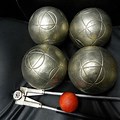 Inscription préalable obligatoire auprès de Nathalie ROYET : electron.libre.39@orange.fr

Les places sont limitées, les inscriptions seront validées par ordre d’arrivée du mail.